“Quale Italiano?”Le identità italiane: italiani; nuovi italiani; italo-americani; chi studia l’italiano.
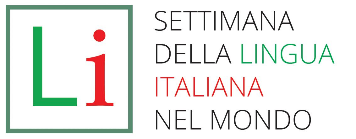 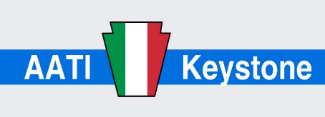 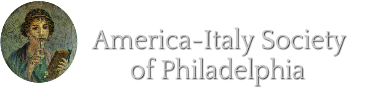 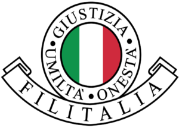 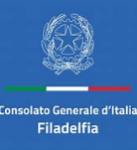 Seminario di Formazione per docenti d’Italiano
 Sabato 4 dicembre 2021
Patrizia Calanchini Monti 4 Dicembre 2021
Italy the extraordinary commonplace
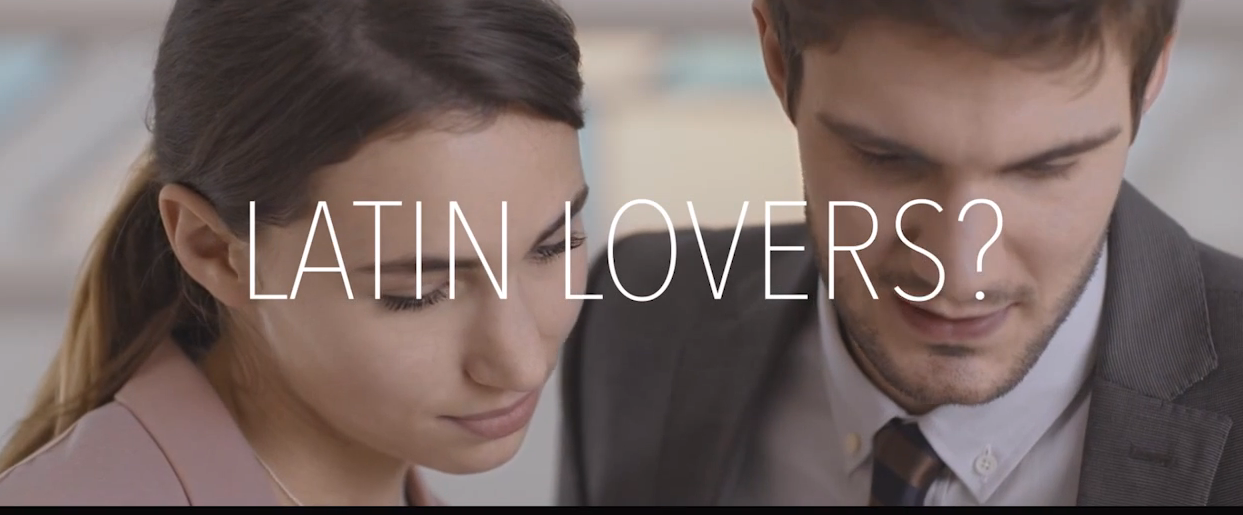 Patrizia Calanchini Monti 4 Dicembre 2021
Il cibo e’ scaduto?
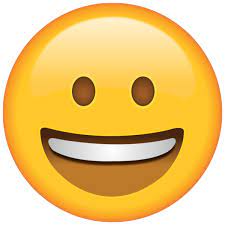 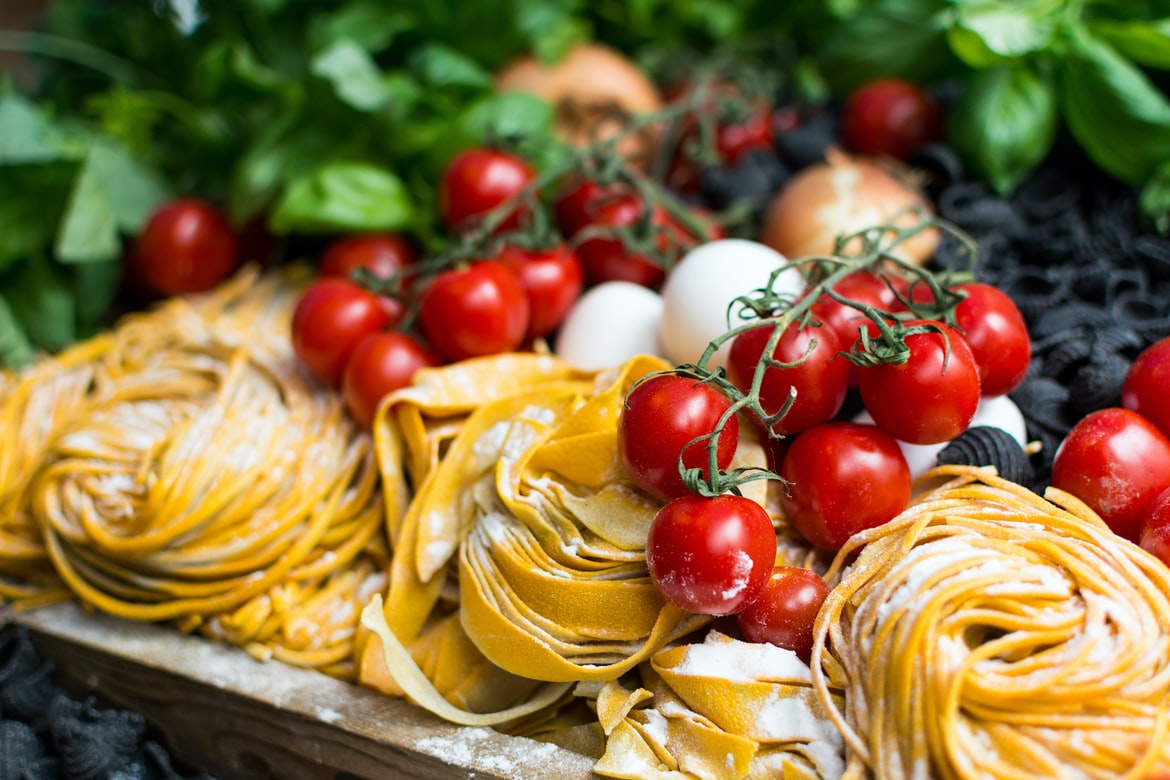 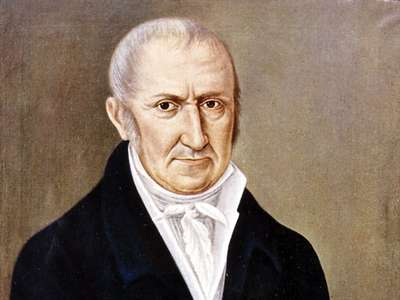 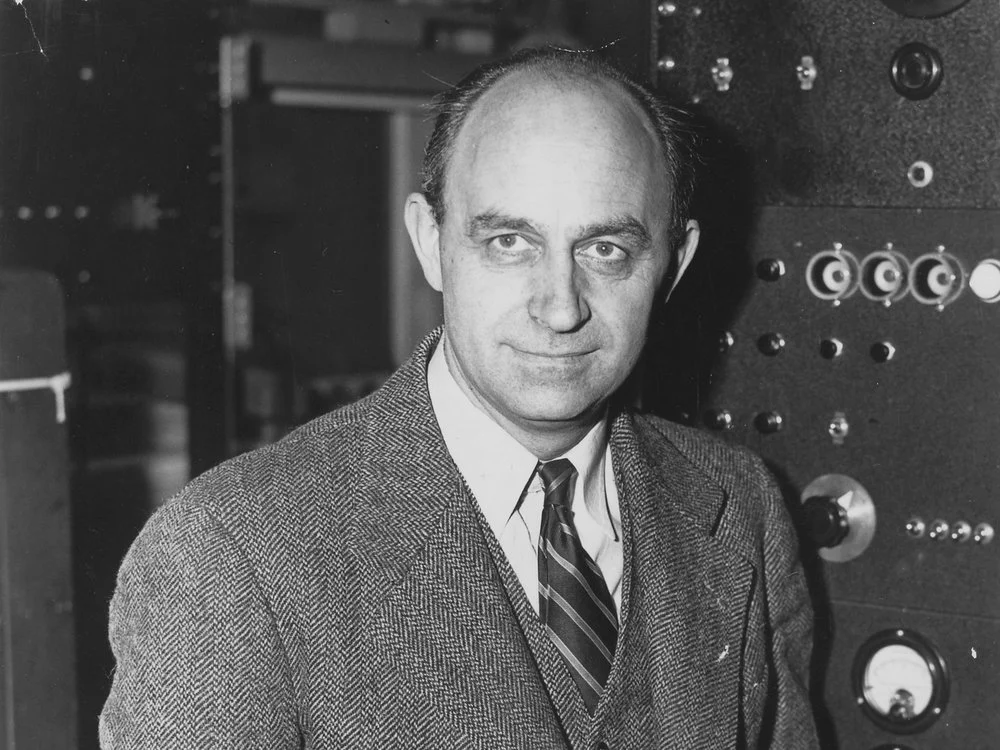 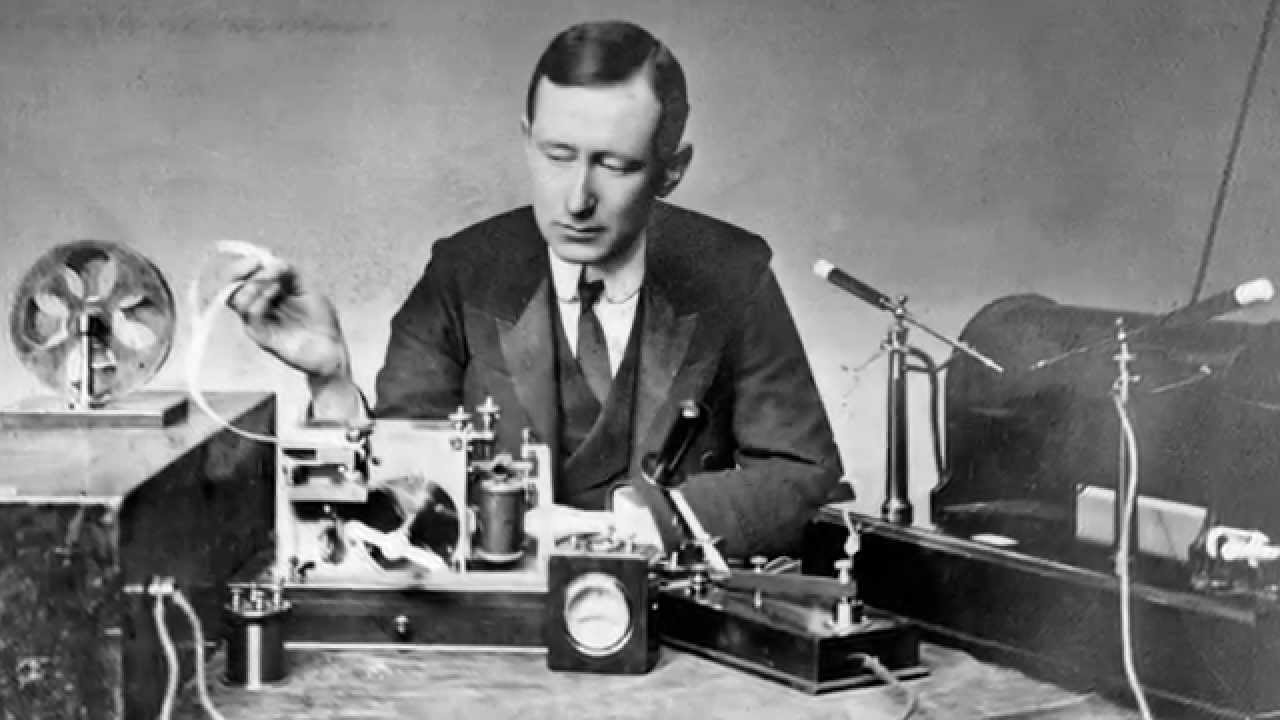 Famous Italian scientists of all times
Alessandro Volta (1745 - 1827). Italian physicist who invented  the electric battery
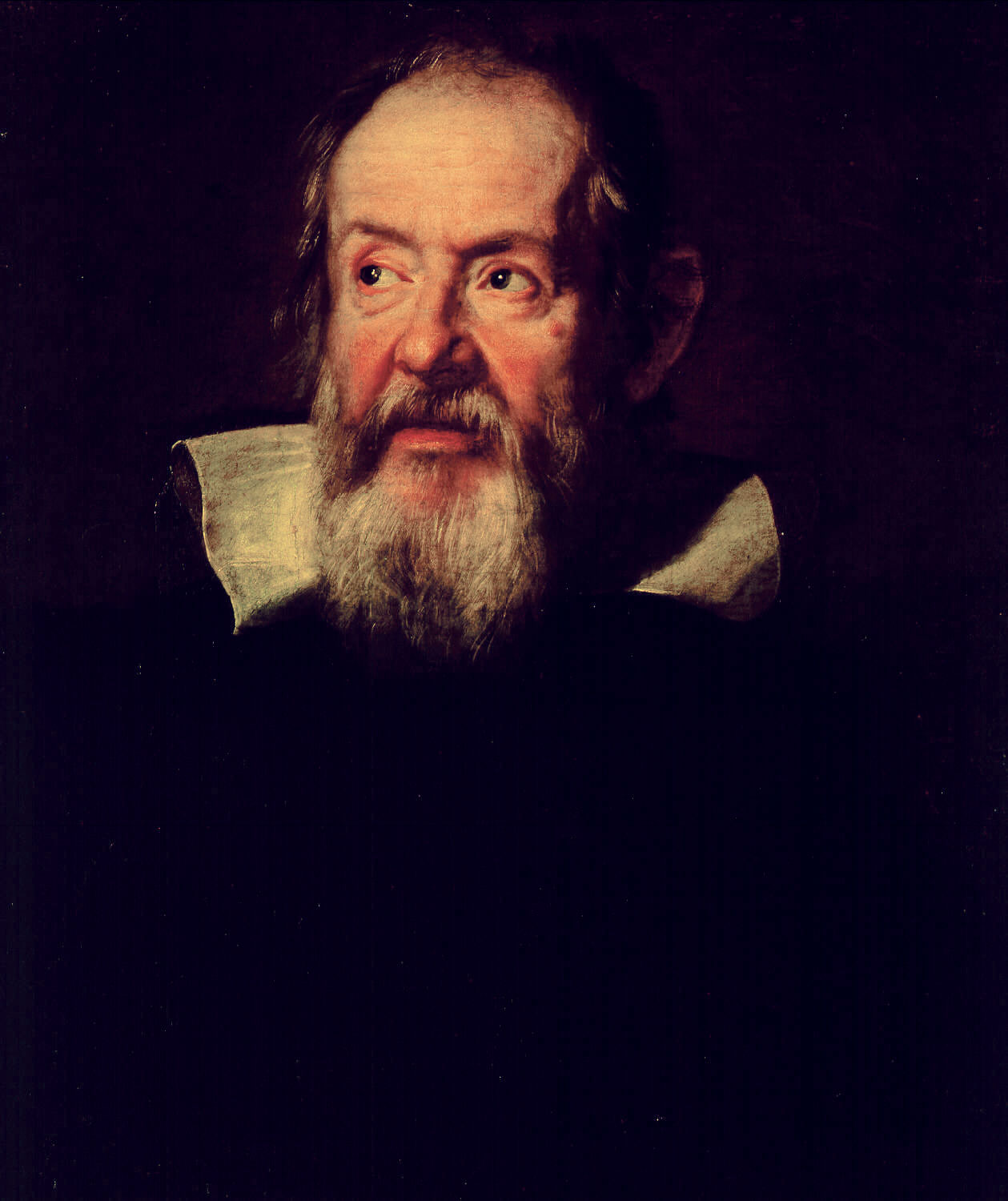 Galileo Galilei (1564 - 1642). Natural philosopher, astronomer, and mathematician, who made fundamental contributions to the sciences of motion, astronomy, and strength of materials
Enrico Fermi (1901-1954). Physicist, the father of the nuclear age. Creator of the world's first nuclear reactor
Guglielmo Marconi (1874-1937). Engineer, inventor, and founder of global communications (wireless telegraph)
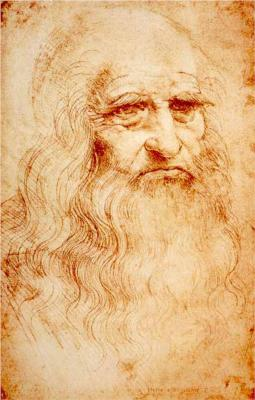 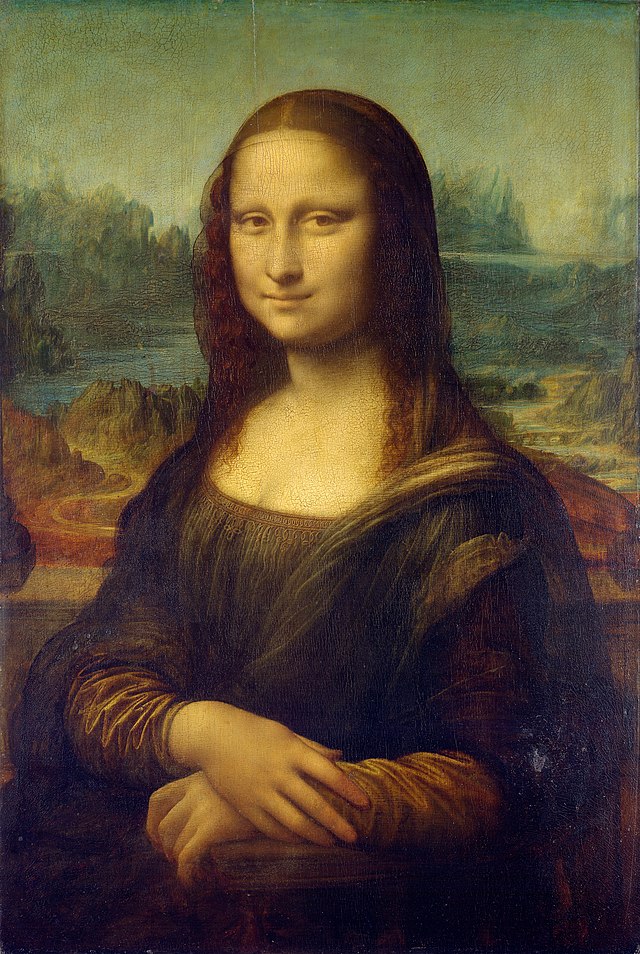 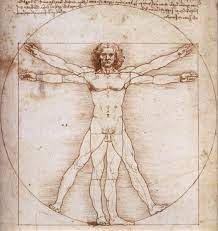 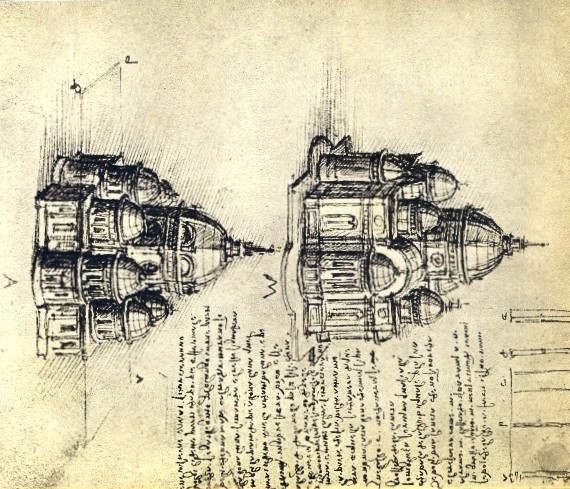 Leonardo Da Vinci15 April 1452 – 2 May 1519
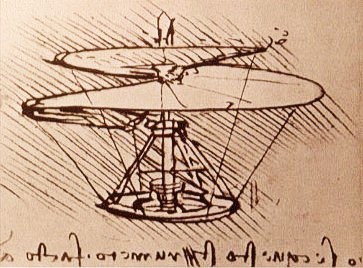 From Leonardo's aerial screw …..
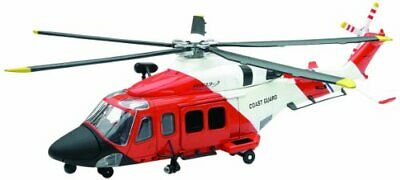 ….. to a modern helicopter designed and produced in Italy for the Global market
Patrizia Calanchini Monti 4 Dicembre 2021
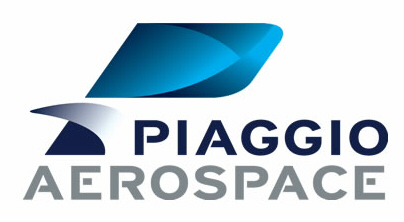 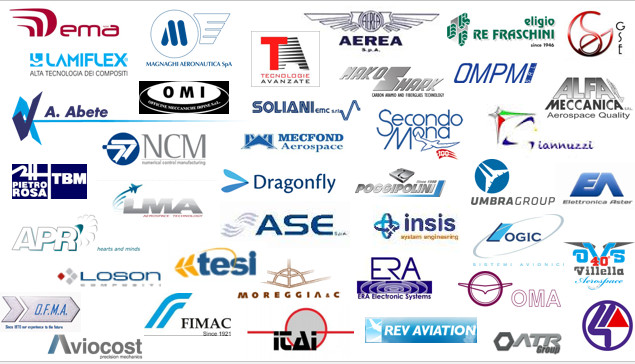 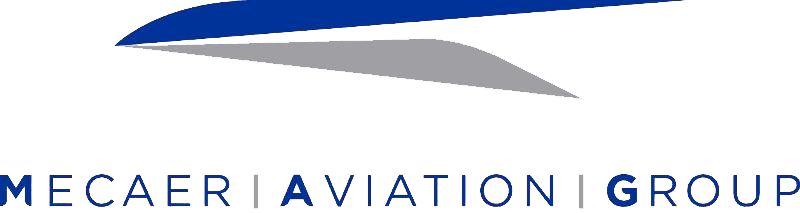 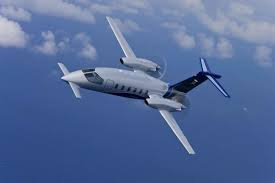 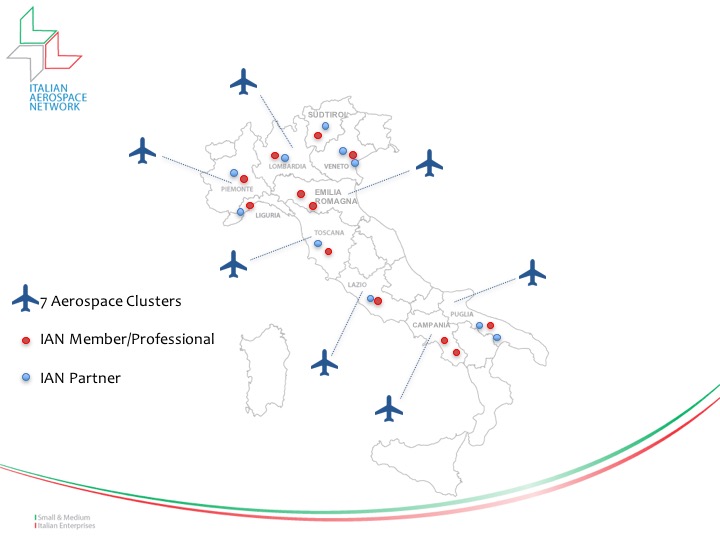 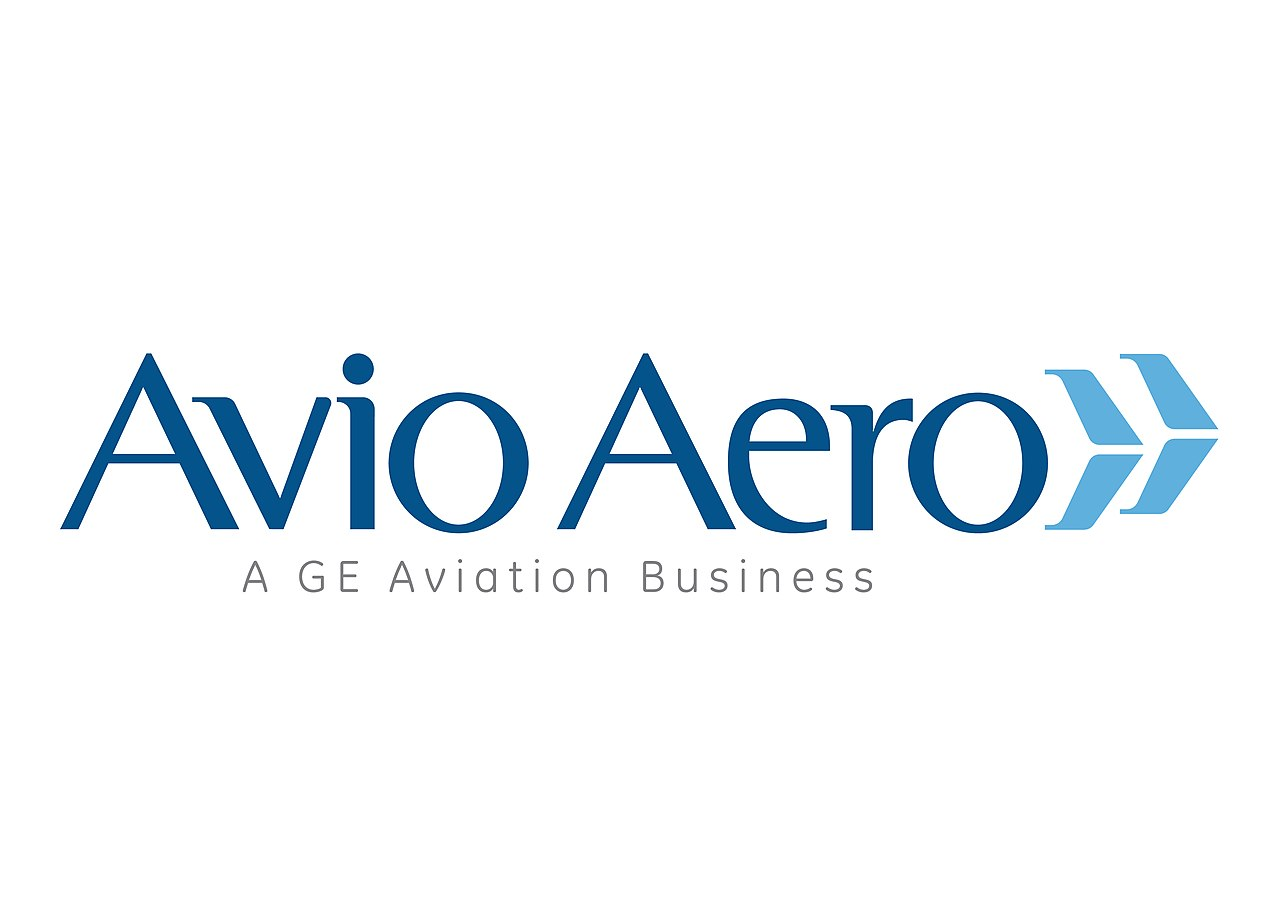 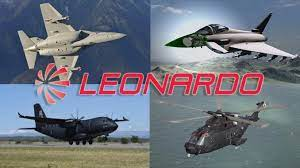 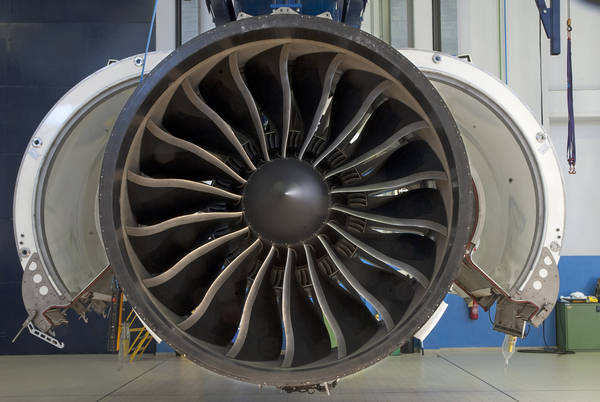 beIT
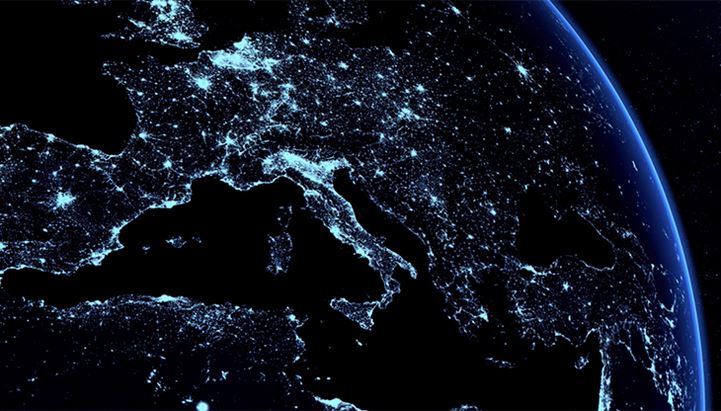 Patrizia Calanchini Monti 4 Dicembre 2021
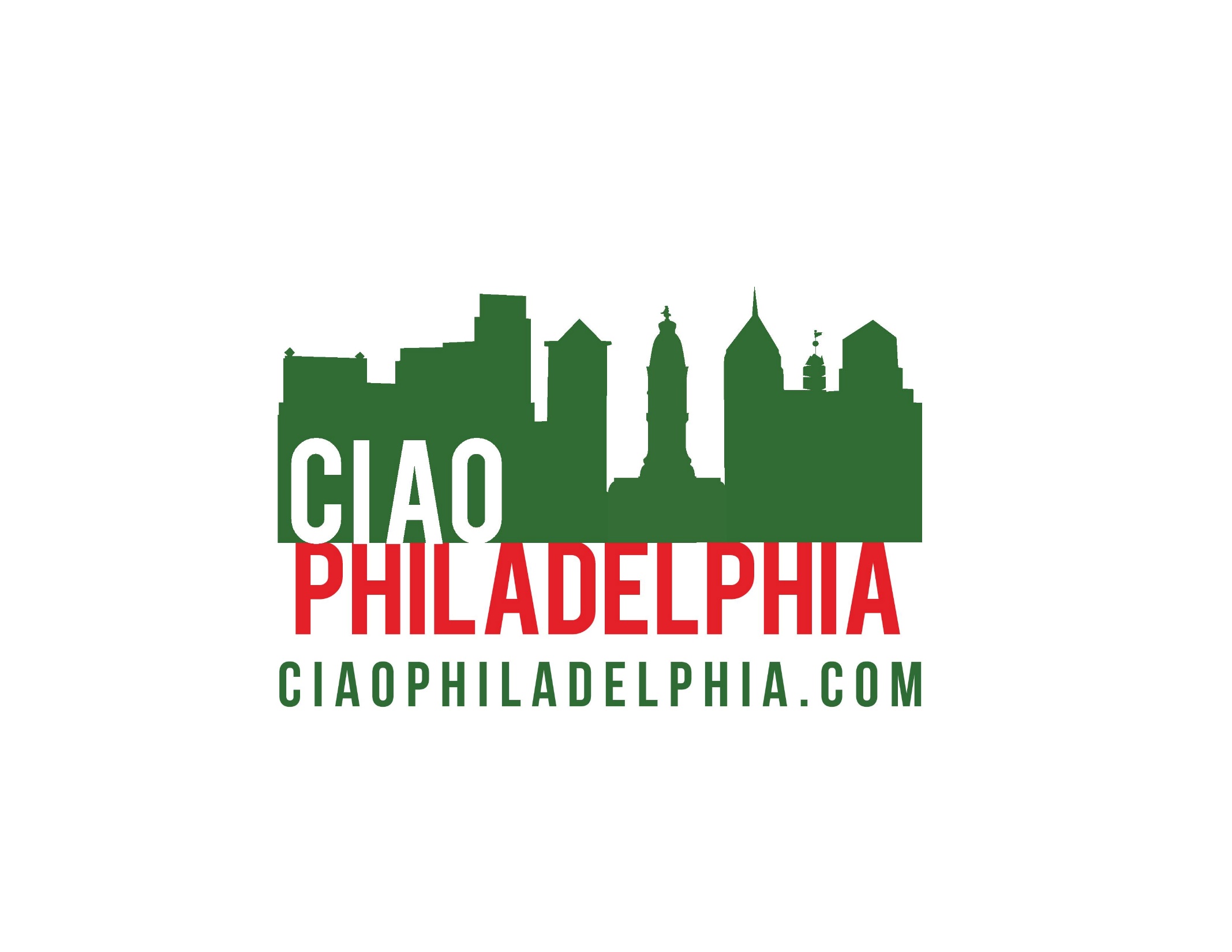 https://ciaophiladelphia.com/
Patrizia Calanchini Monti 4 Dicembre 2021
ENTI PROMOTORI LINGUA ITALIANA
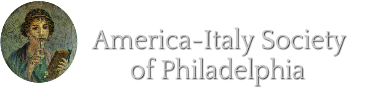 info@aisphila.org
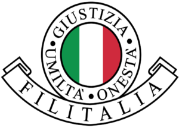 info@filitaliainternational.com
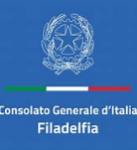 p.calanchinimonti@esteri.it
Patrizia Calanchini Monti 4 Dicembre 2021
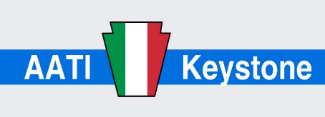 Lillyrose Veneziano Broccia
lillyrosevb@gmail.com

Meriel Tulante
Meriel.Tulante@jefferson.edu
Patrizia Calanchini Monti 4 Dicembre 2021
“Quale Italiano?”Le identità italiane: italiani; nuovi italiani; italo-americani; chi studia l’italiano.
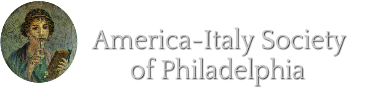 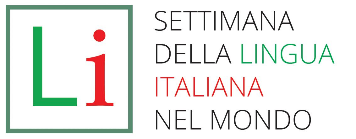 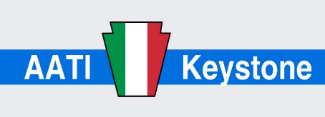 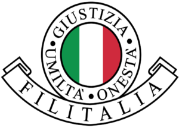 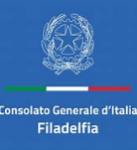 Seminario di Formazione per docenti d’Italiano
 Sabato 4 dicembre 2021
Patrizia Calanchini Monti 4 Dicembre 2021